Our 50 States:Rhode Island
Camden
July 2015
Symbols of Rhode Island
The state bird is: Rhode Island Red
The state flower is: Violet
The state tree is: Red Maple
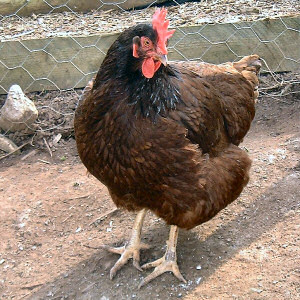 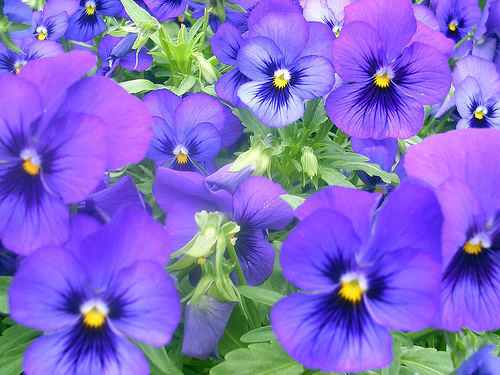 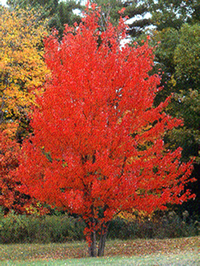 State Flag
The gold anchor in the middle of the flag stands for hope surrounded  by thirteen stars for the original thirteen colonies.
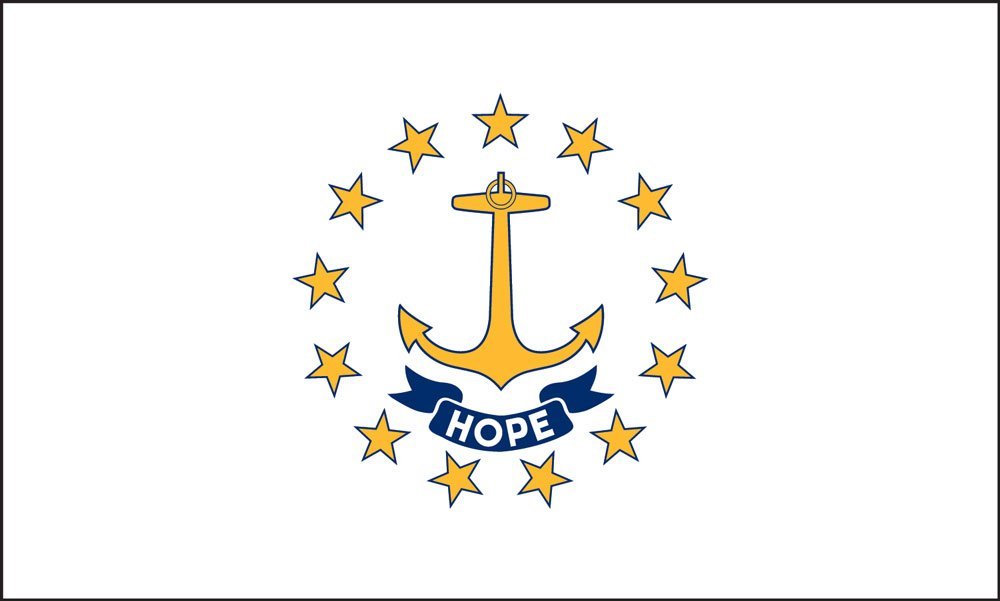 State Nickname
Rhode Island’s nickname is the Ocean State because it is surrounded by ocean water.
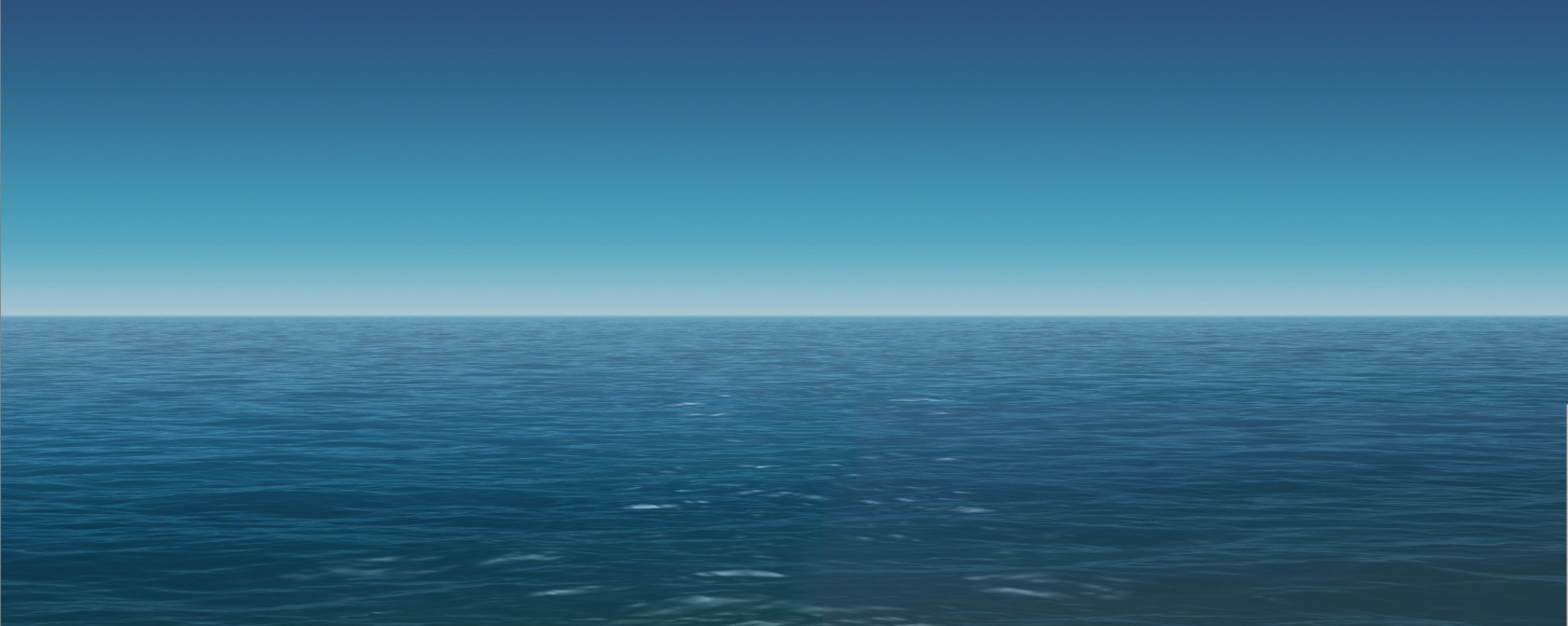 Statehood
This state became the 13th state in the United States in 1790. 

The first Governor of the state was Nicholas Cooke.
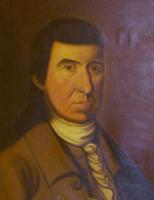 Government
Gina Raimondo is the governor.
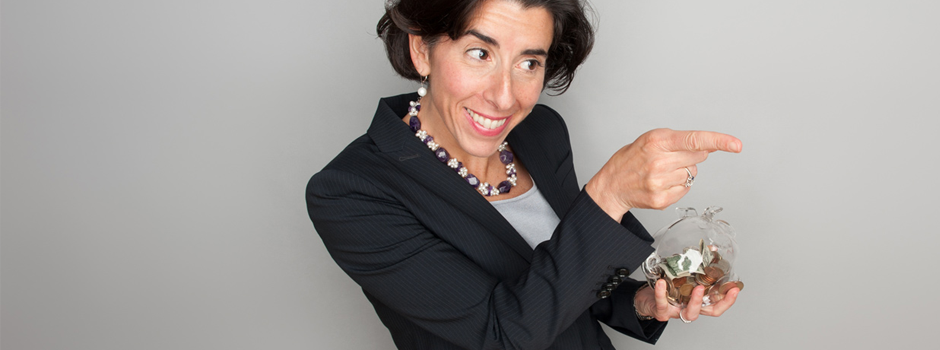 Maps
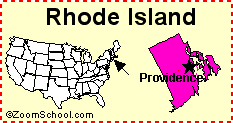 Weather
The average high temperature in July is: 80 degrees Fahrenheit 
The average high temperature in January is: 36 degrees Fahrenheit
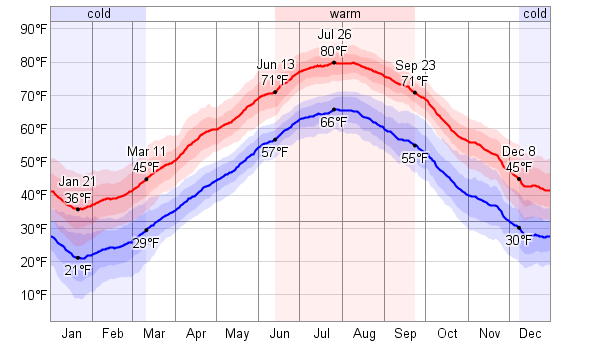 Natural Resources
Plant Life
Maple trees, violets and, evergreens
Animal Life
Coyotes, raccoons, skunks and, rabbits
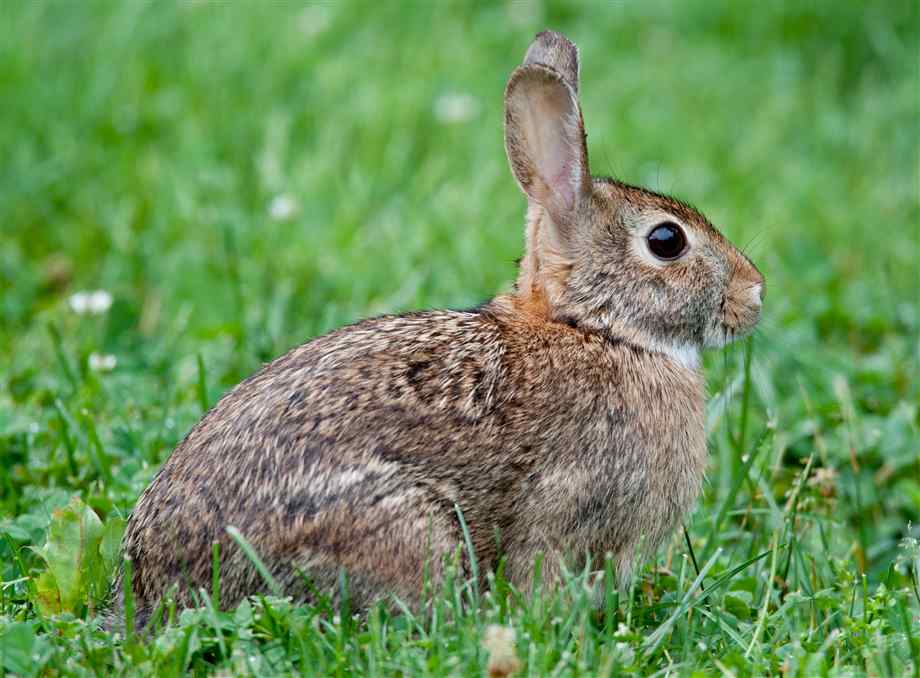 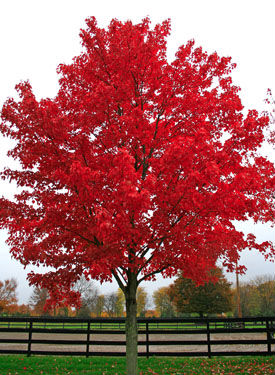 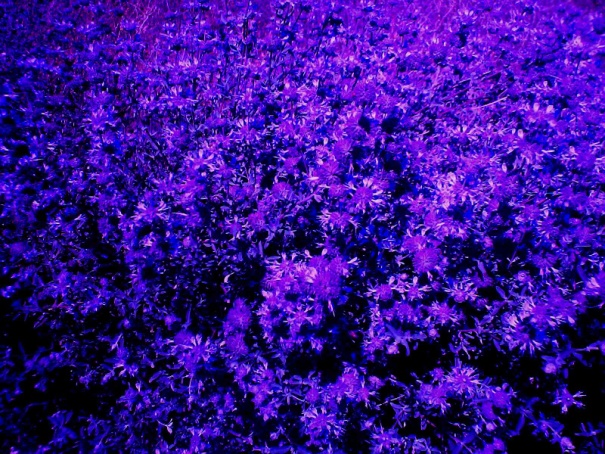 Places to Visit
If I were thinking about living in Rhode island, I would visit the Rhode island state house so I could get some background info on the state before I live there.
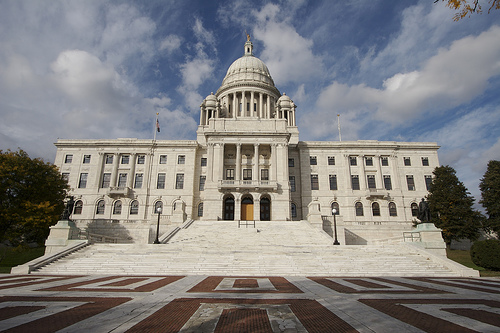 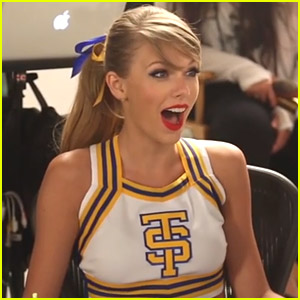 Famous People
Taylor Swift
Eddie Dowling
Harry Anderson
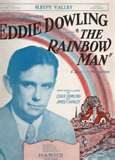 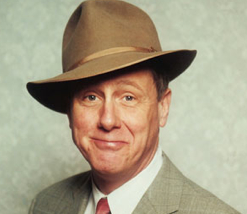